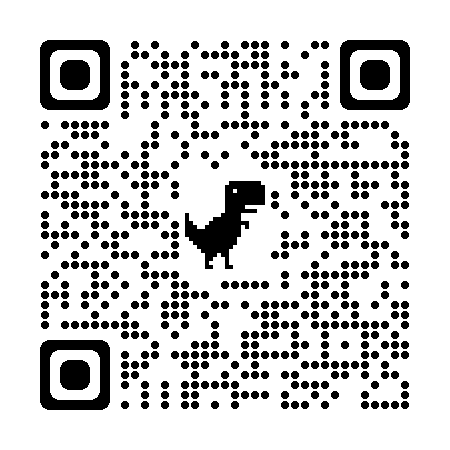 La classe virtuelle de Desmos
28 septembre 2023
8h30 à 15h30 
CSS Marie-Victorin
recitmst.qc.ca/desmos28092023
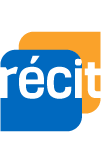 Stéphanie Rioux
stephanie.rioux@recit.qc.ca
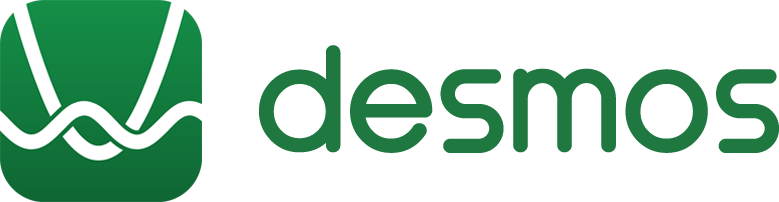 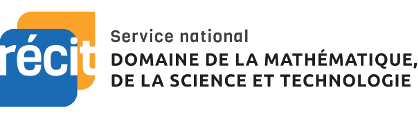 recitmst.qc.ca
‹#›
Plan de la journée
C’est quoi Desmos?
Expériences-élèves
Espace enseignant
En quoi Desmos se démarque?
Création/modification d’activités
Ressources
‹#›
[Speaker Notes: FO]
C’est quoi Desmos?
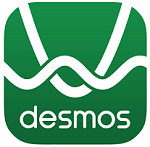 Calculatrice graphique (desmos.com) ou application pour appareils mobiles
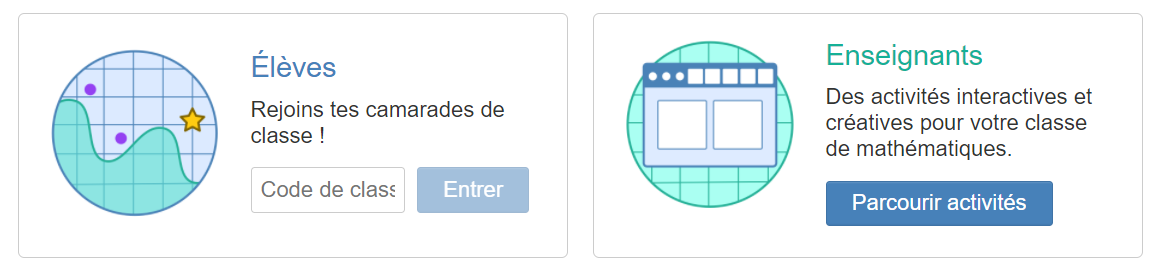 Classe virtuelle
teacher.desmos.com
student.desmos.com
‹#›
‹#›
[Speaker Notes: SR
Calculatrice graphique seulement pour les maths/sciences, surtout au secondaire
Classe virtuelle pour toutes les disciplines]
Expérience élève 1
Opérations sur les fractions
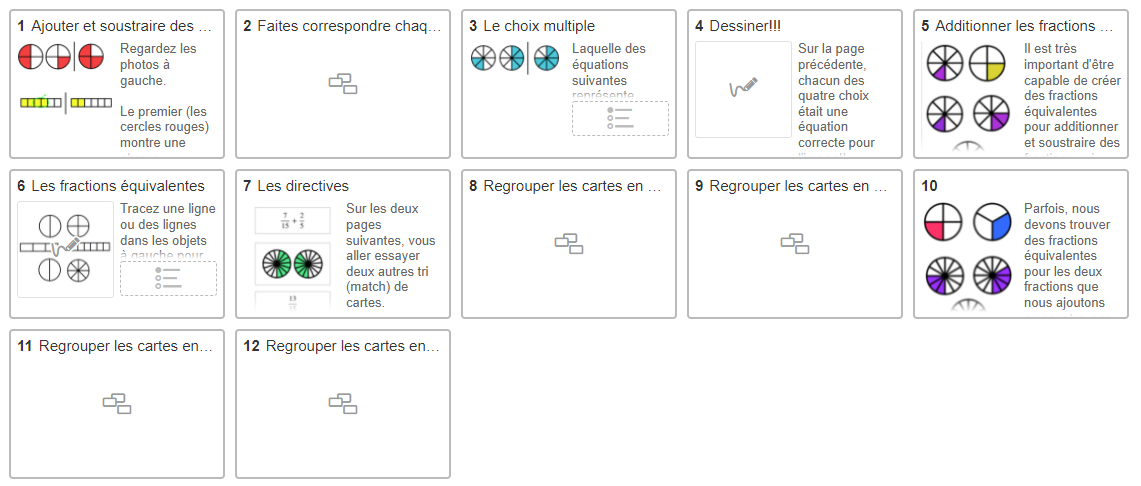 ‹#›
[Speaker Notes: En temps réel seulement]
Rejoindre la classe
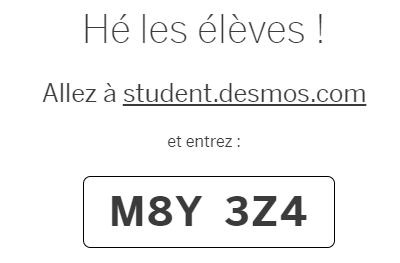 Vous pouvez également cliquer sur ce lien d’invitation.
‹#›
[Speaker Notes: SR]
Expérience élève 2
Reproduisez ma droite
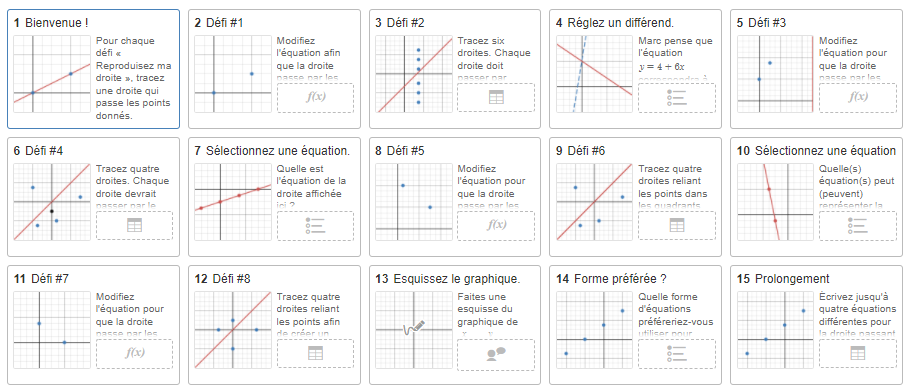 ‹#›
[Speaker Notes: FO]
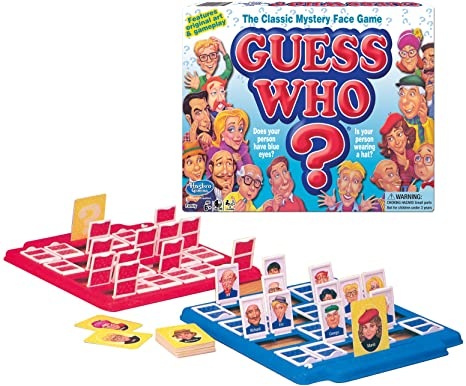 Expérience élève 3
Polygraph
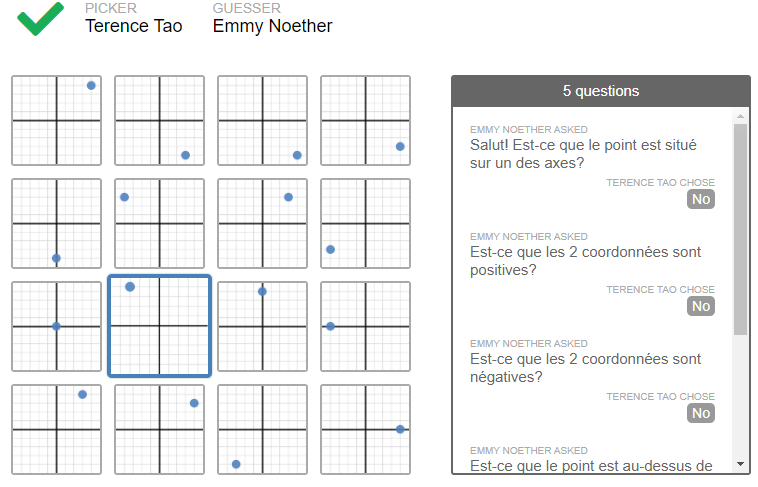 ‹#›
[Speaker Notes: FO]
Activités présentées
L’addition et la soustraction de fractions
Reproduisez ma droite
«Polygraph» sur le plan cartésien
‹#›
[Speaker Notes: SR]
L’espace enseignant
teacher.desmos.com
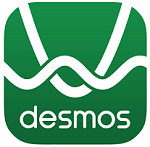 ‹#›
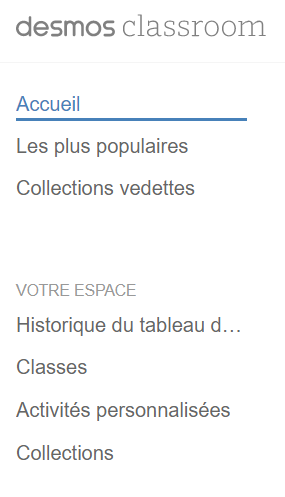 L’espace 
enseignant
‹#›
Le tableau de bord
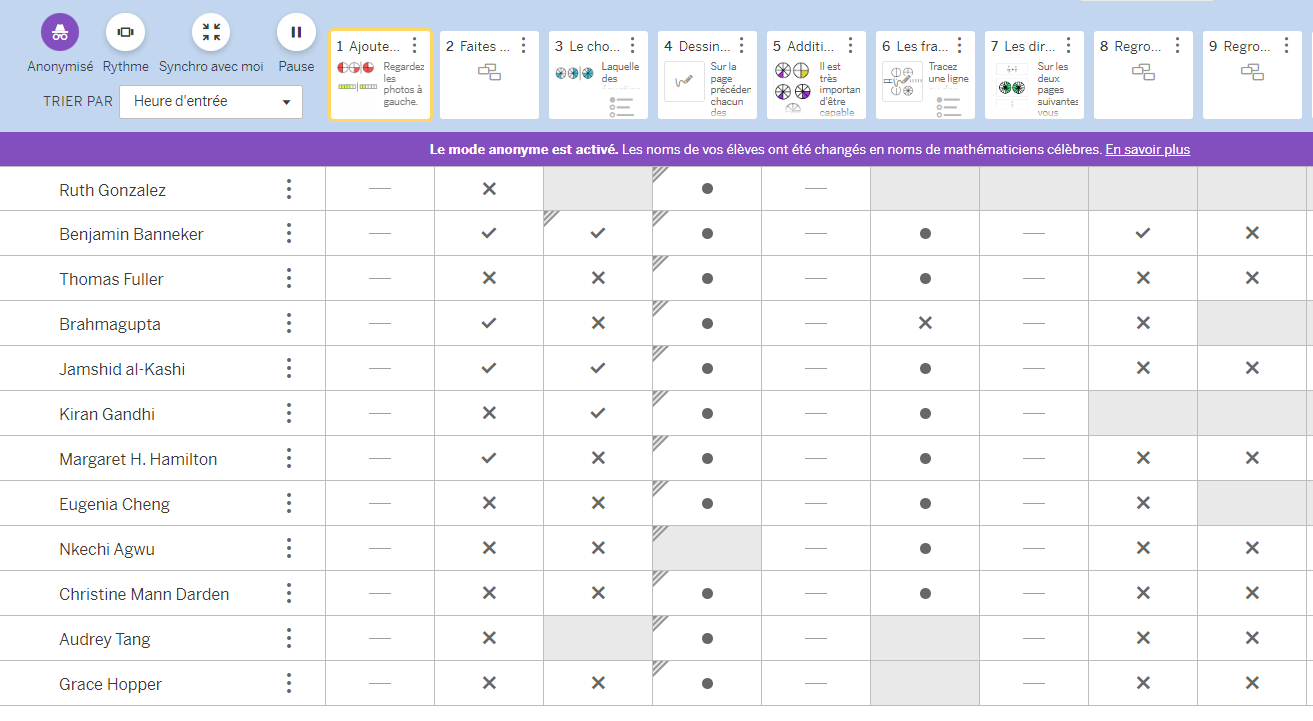 ‹#›
[Speaker Notes: SR]
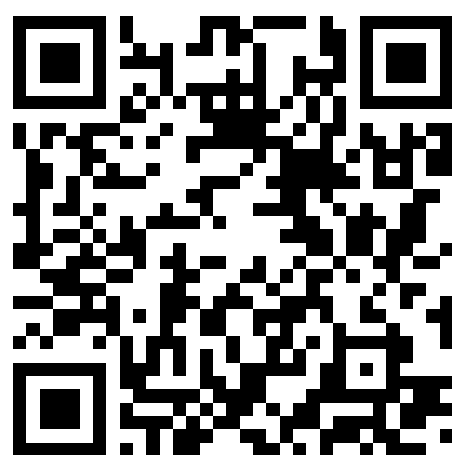 Wooclap 
 
En quoi Desmos se démarque des autres outils questionnaires?
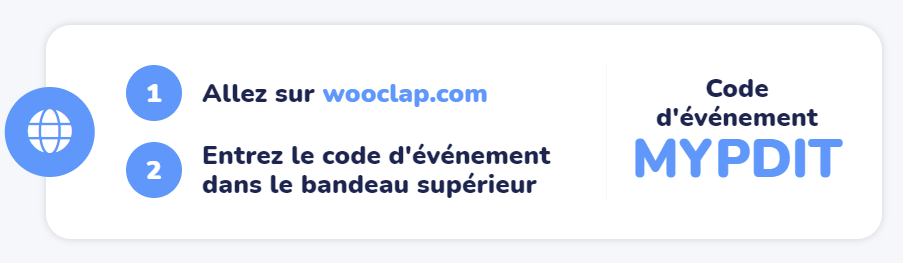 Lien de participation
‹#›
[Speaker Notes: discussion, rétroaction, pacing, pause, collaboration, captures, tableau de bord, gestion des classes, n’est pas autocorrectif et c’est voulu!, nombre de participants, communauté de partage, etc.
SR - FO - Les participants répondent dans le wooclap, ils peuvent liker les affirmations des autres
Wooclap: https://www.wooclap.com/ALFPLY]
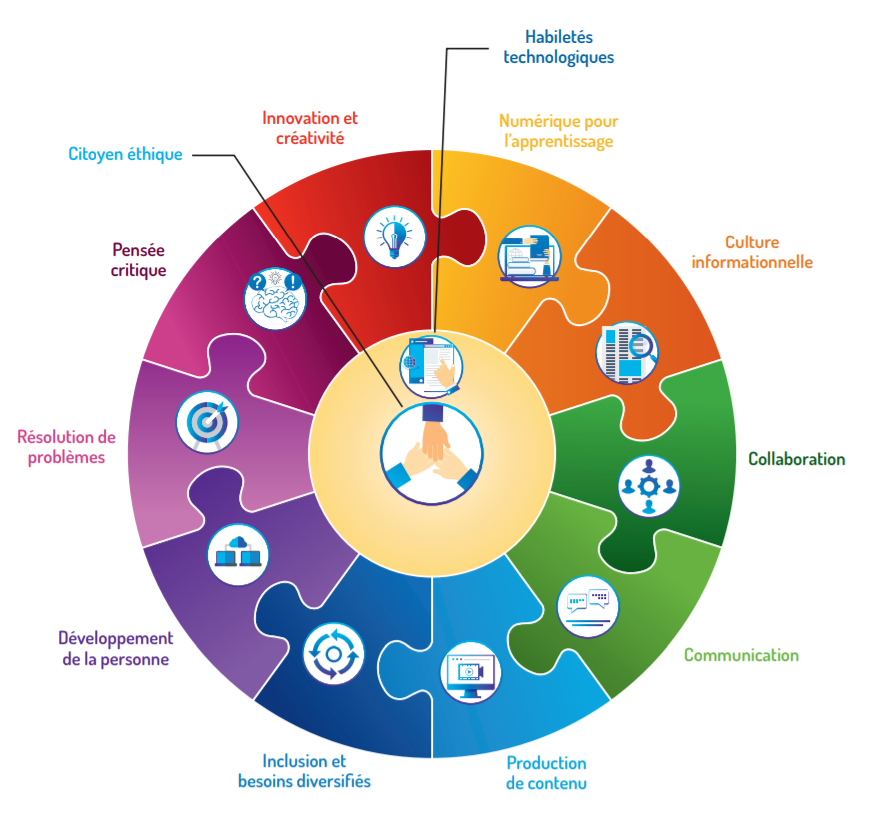 La compétence numérique
‹#›
Campus RÉCIT
Création d’un compte gratuit ou se connecter
Inscription à l’autoformation
si nouveau compte → valider le courriel
Inscription Premiers pas avec Desmos
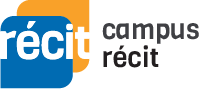 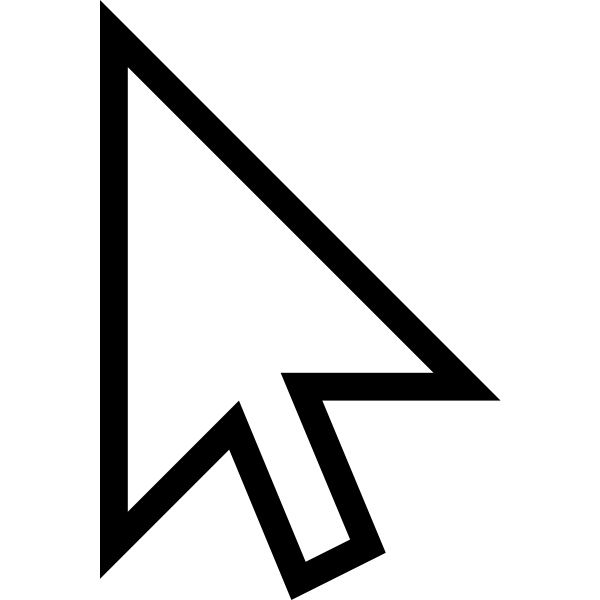 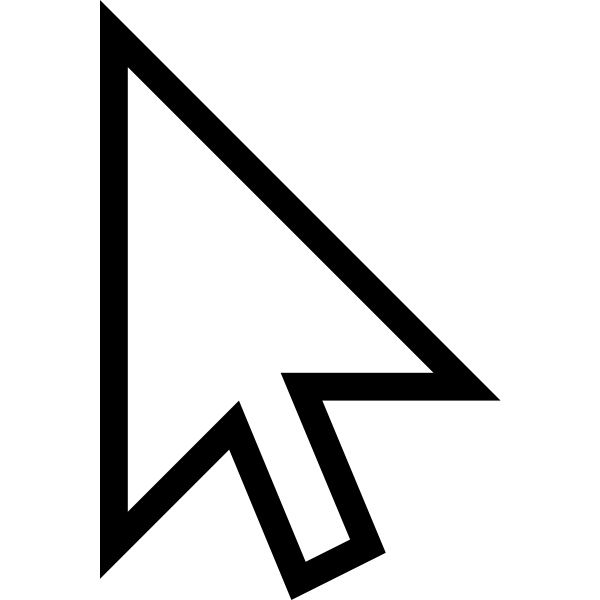 1
2
‹#›
Les outils de création polyvalents
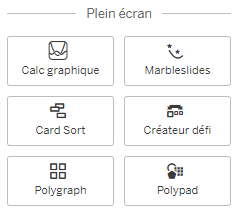 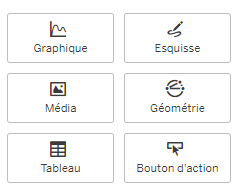 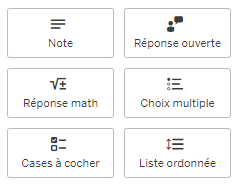 ‹#›
[Speaker Notes: FO]
Les outils de création mathématique
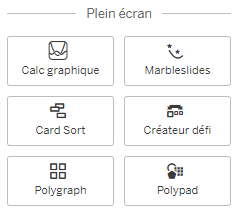 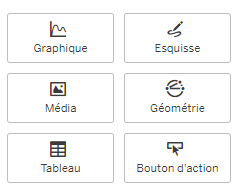 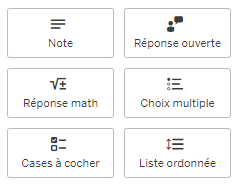 ‹#›
[Speaker Notes: FO]
Modifier une activité existante
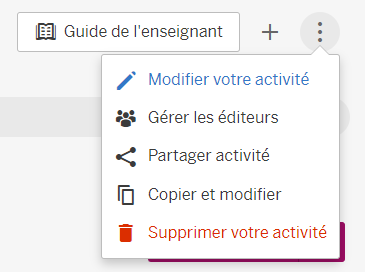 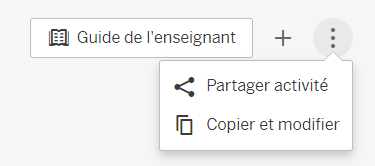 Collections d’activités
1re secondaire
2e secondaire
3e secondaire
4e et 5e secondaire
‹#›
[Speaker Notes: SR]
Idées, activités, support
teacher.desmos.com (FR)
desmosfr.ca
Groupe FB «Pédagogues Desmos»
Groupe FB «Les maths autrement»
lesmathsautrement.ca
‹#›
[Speaker Notes: FO]
Ressources
Autoformation « Premiers pas avec Desmos » du Campus RÉCIT
Tutoriels du RÉCIT MST
Webinaire sur la calculatrice graphique
Webinaire sur la classe virtuelle
Webinaire sur la création d’activités pour la classe virtuelle
Guide Genially : Tout sur Desmos 
Guide Genially : Desmos en sciences et technologies
‹#›
[Speaker Notes: SR]
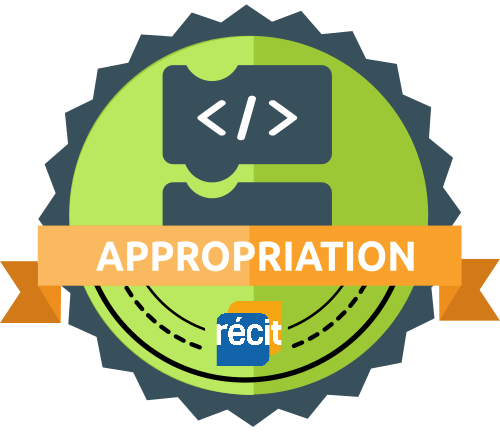 Badge « Appropriation »
Création d’un compte gratuit ou se connecter
Inscription à l’autoformation
Visiter cette page
si nouveau compte → valider le courriel
Inscription Premiers pas avec Desmos
Obtenir mon badge APPROPRIATION
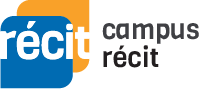 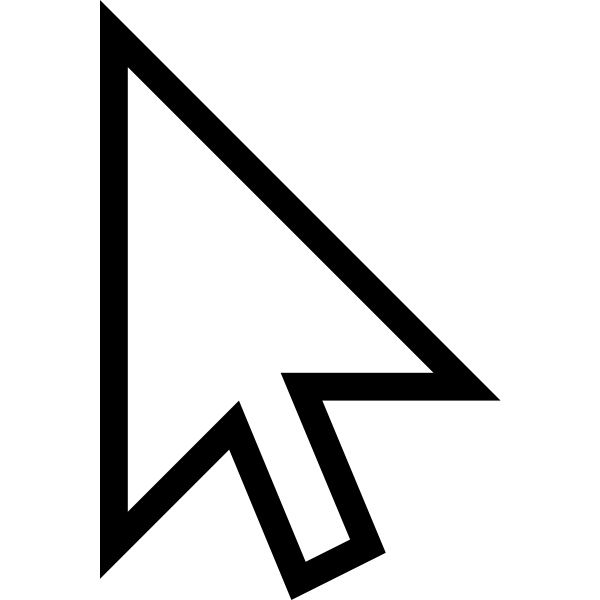 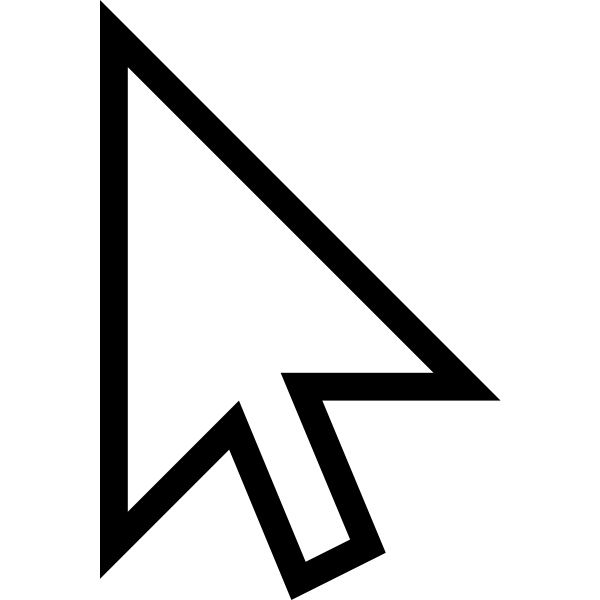 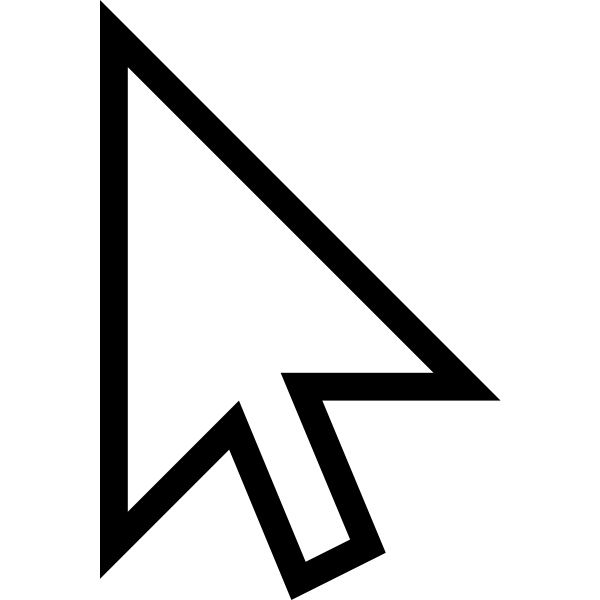 1
2
3
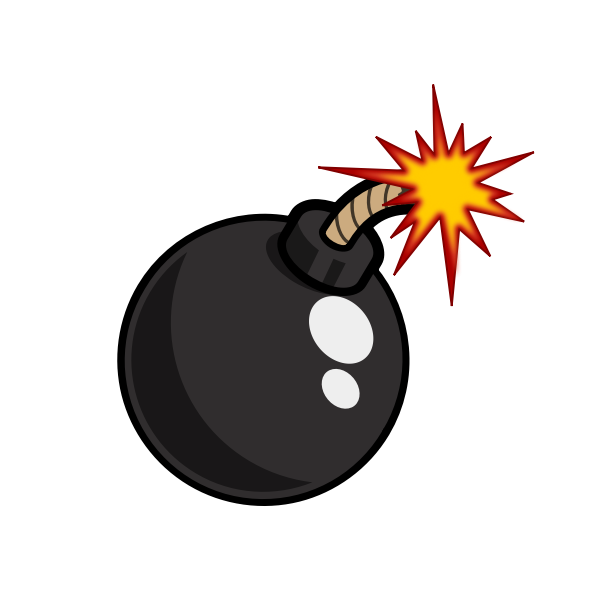 Ce lien s’autodétruira dans quelques heures.
‹#›
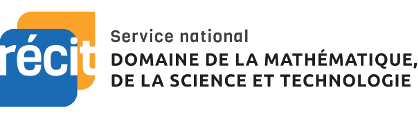 MERCI !
stephanie.rioux@recit.qc.ca
equipemst@recit.qc.ca 
Page Facebook
Twitter
Chaîne Youtube
Ces formations du RÉCIT sont mises à disposition, sauf exception, selon les termes de la licence Licence Creative Commons Attribution - Pas d’Utilisation Commerciale - Partage dans les Mêmes Conditions 4.0 International.
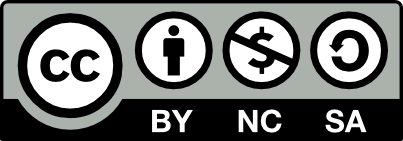 ‹#›
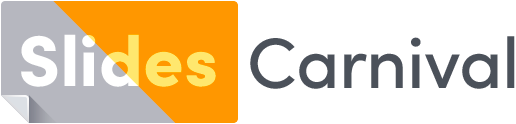 Free templates for all your presentation needs
For PowerPoint and Google Slides
100% free for personal or commercial use
Ready to use, professional and customizable
Blow your audience away with attractive visuals